La inscripción a los talleres de Desarrollo Artístico la puede realizar desde su casa u oficina ingresando al link y siguiendo las siguientes instrucciones.
http://webapps.eafit.edu.co/casandramatriculas
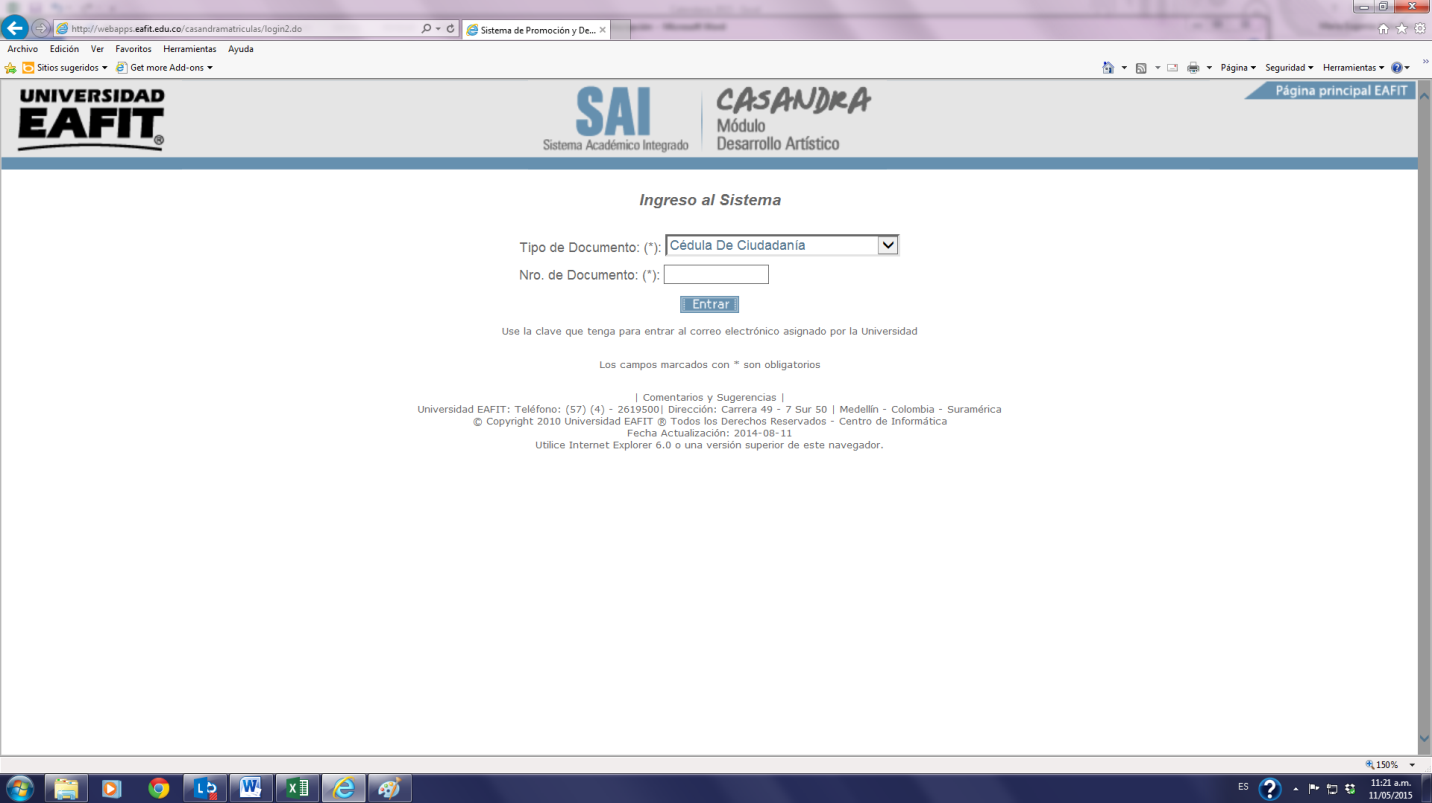 Selecciona el tipo de documento y digita el número de identificación.
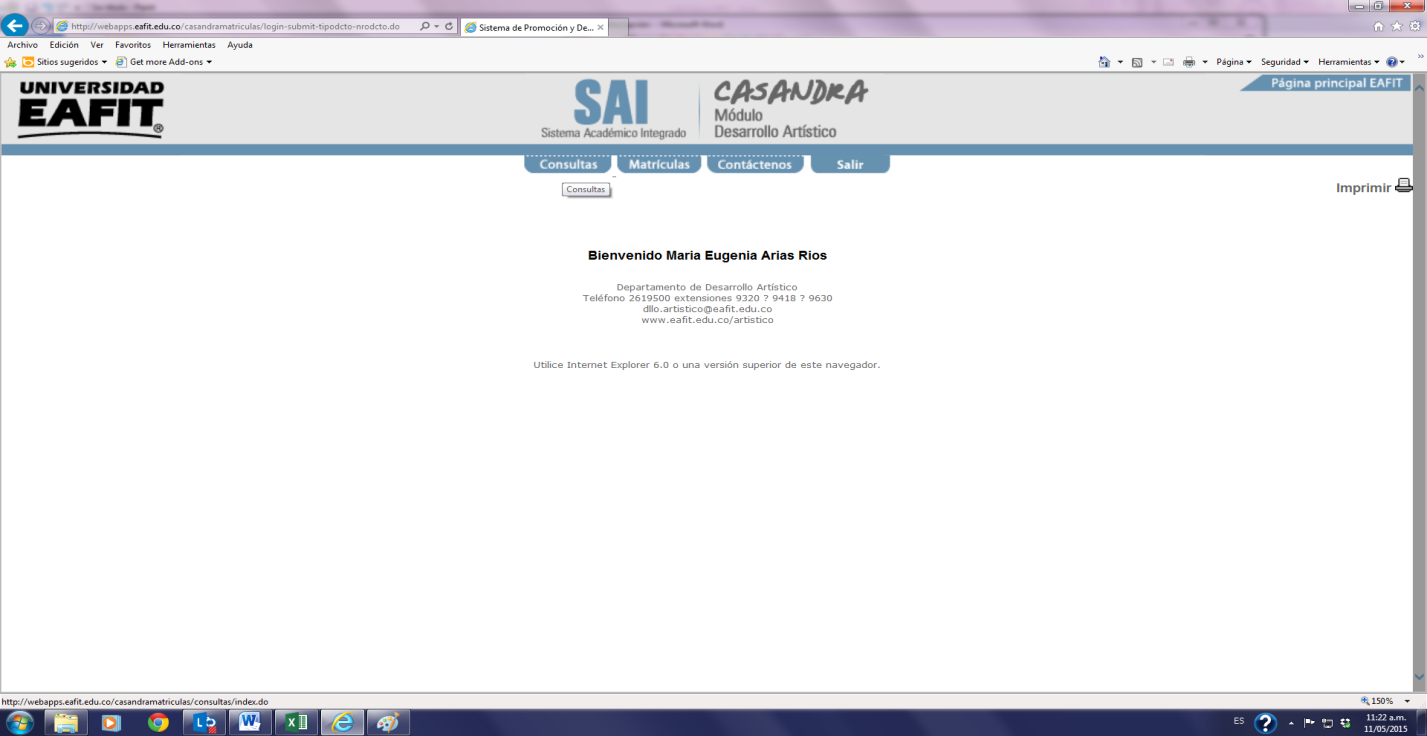 2. Elige la pestaña de consultas.
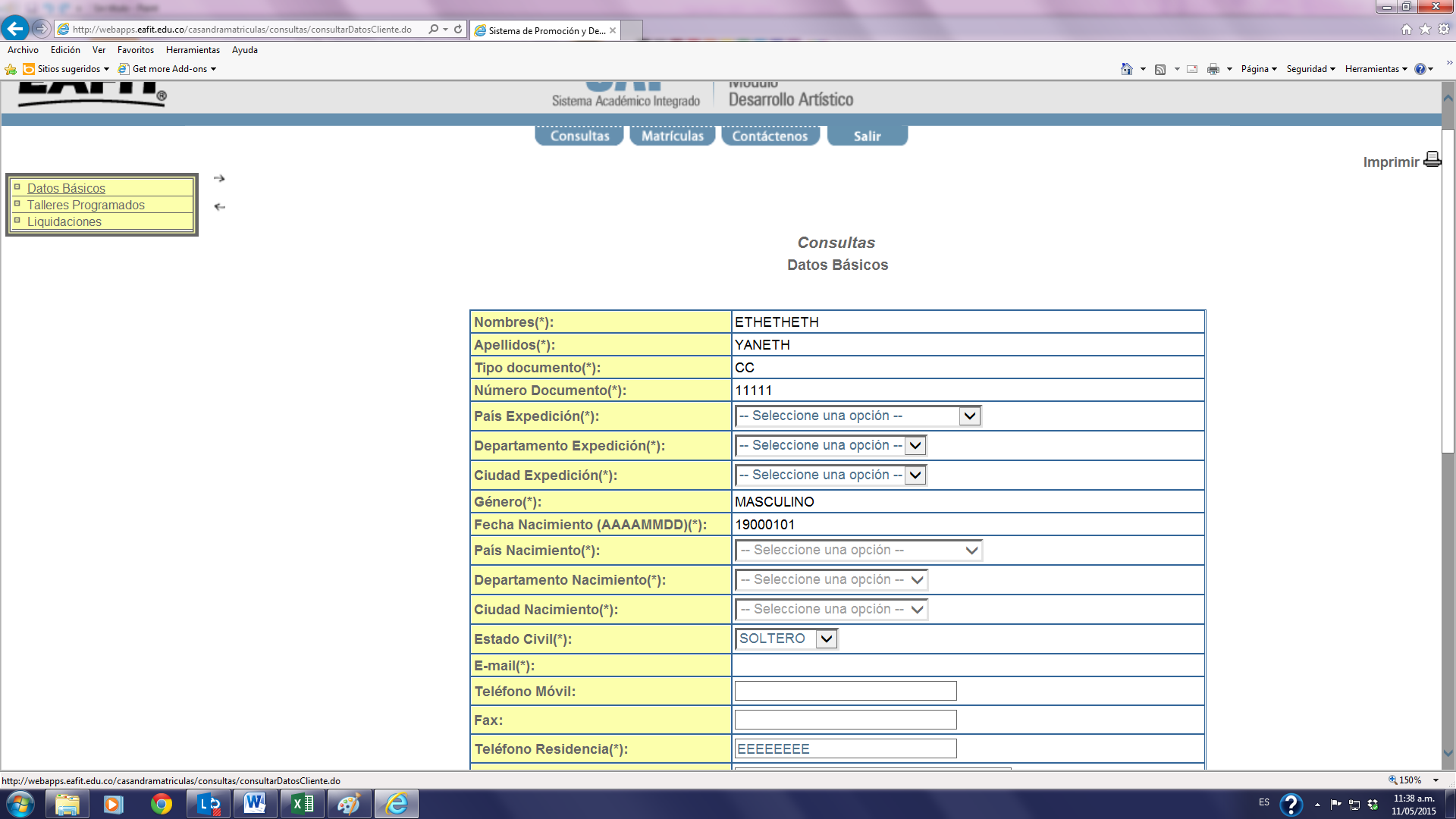 3. Dar clic en datos básicos para actualizar su información.
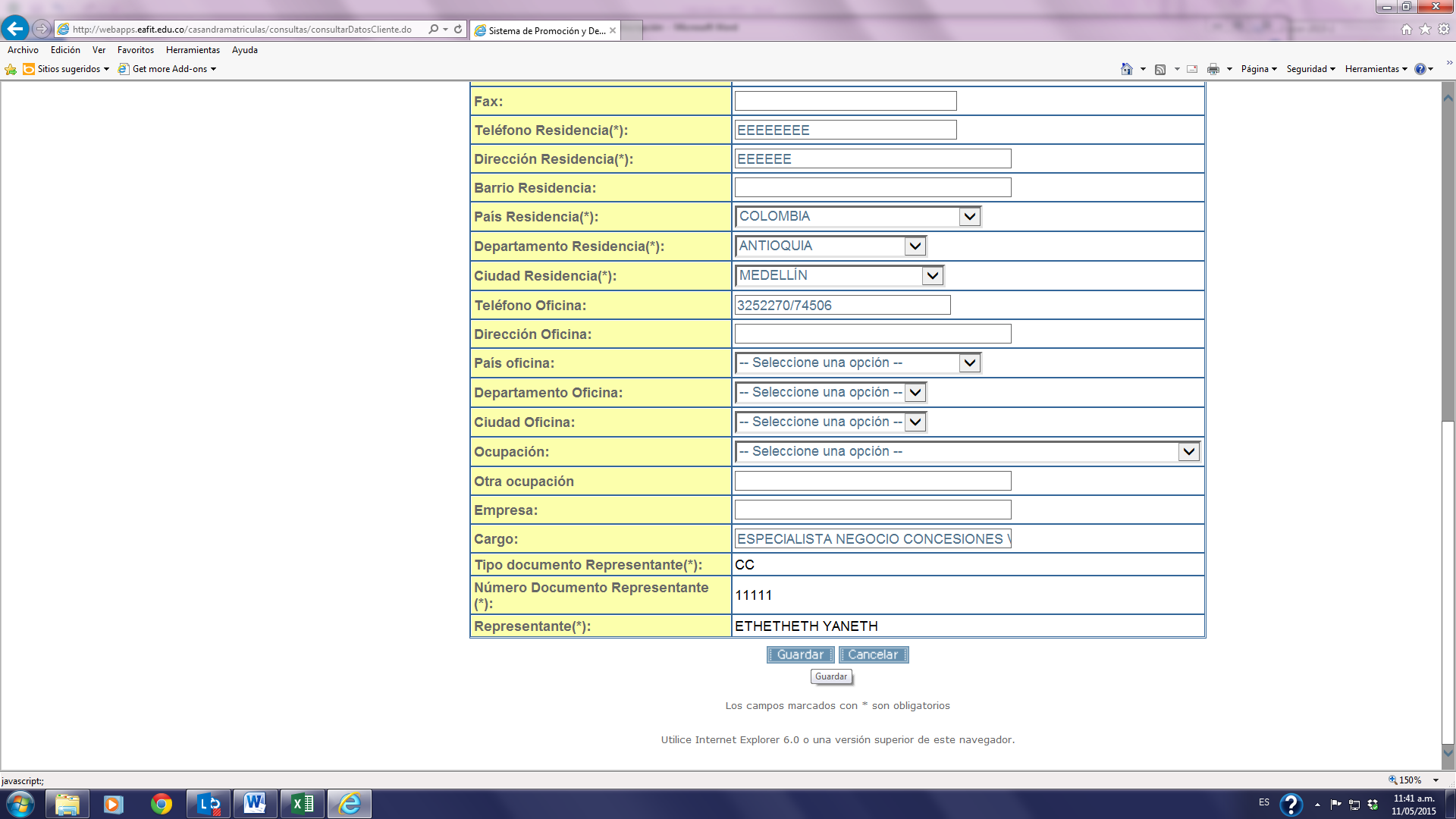 4. Luego de actualizar su información dar clic en guardar.
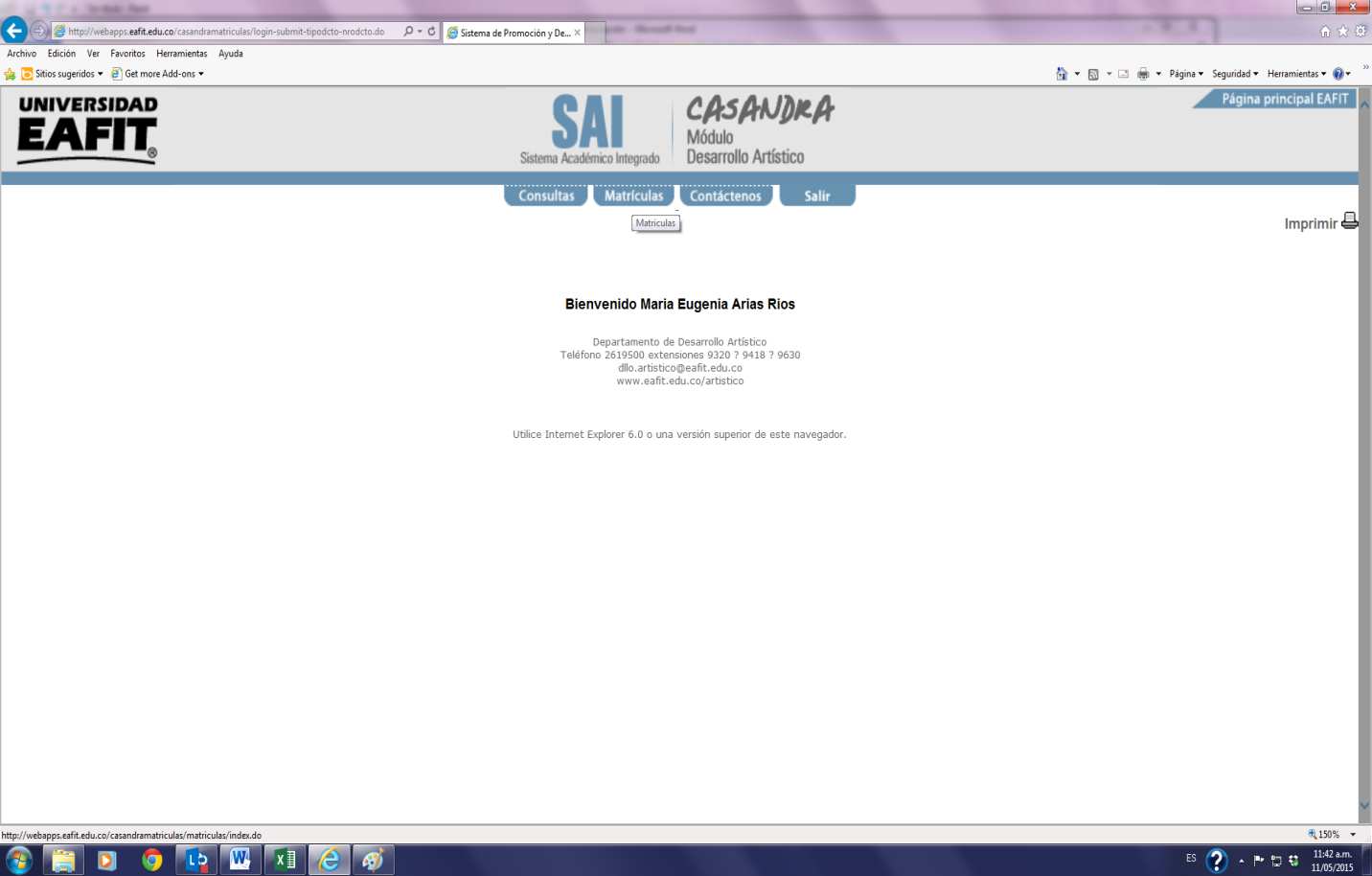 4. Elige la pestaña de matrículas.
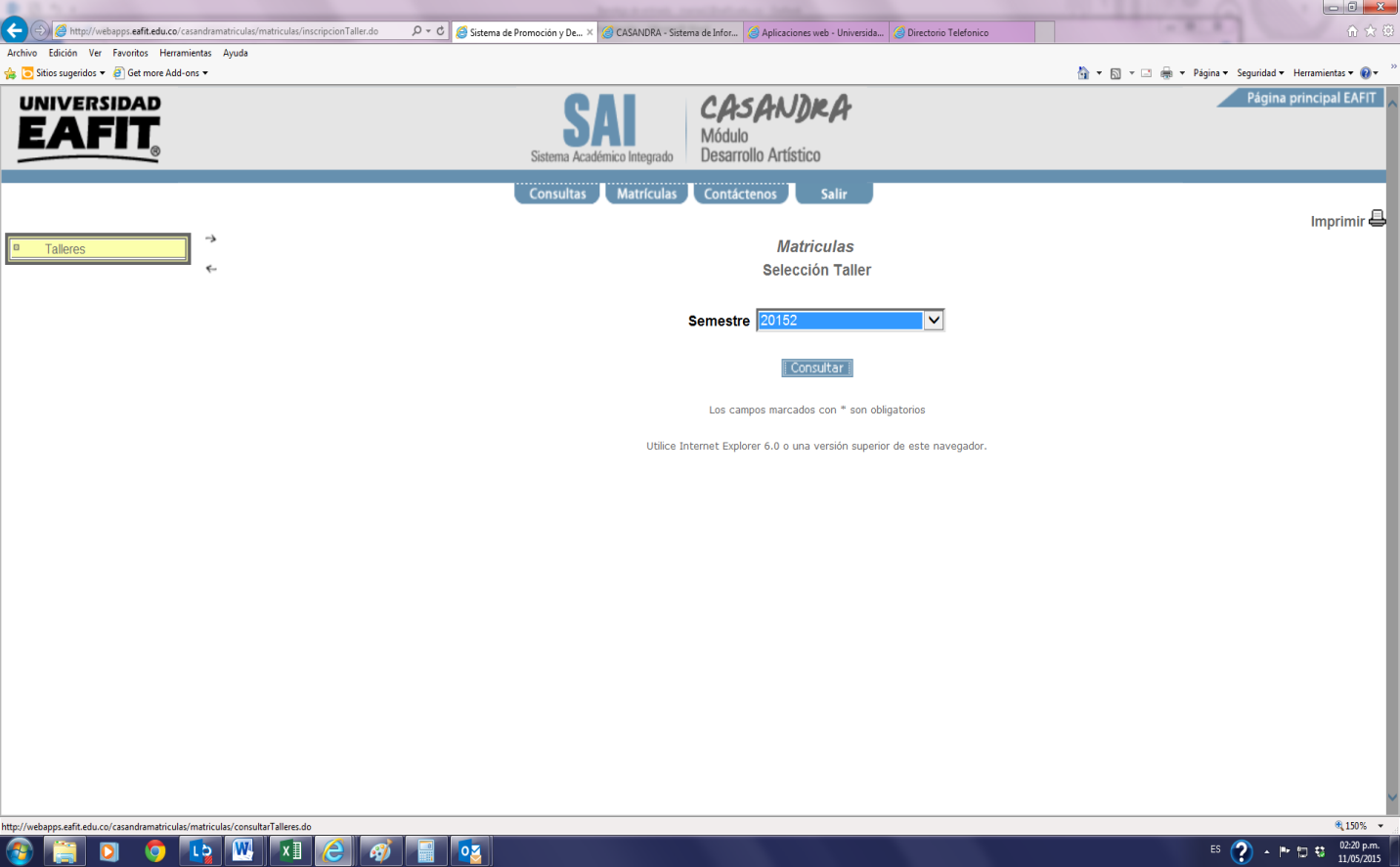 5. Dar clic en talleres. 

6. Elegir semestre en    que realizará el taller.

7. Consultar.
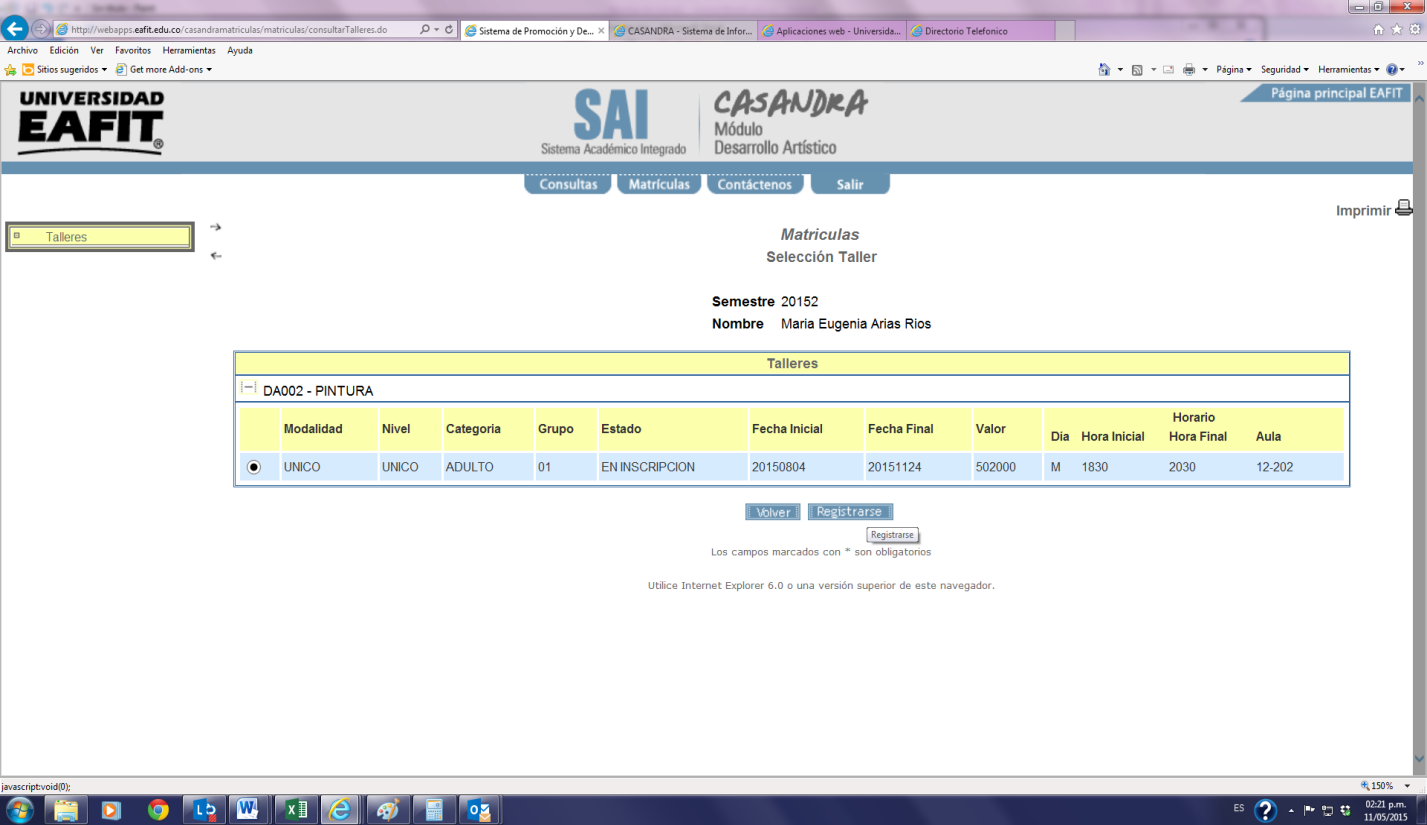 8. Seleccionar Taller de su interés y el grupo.  





9. Dar clic en registrarse
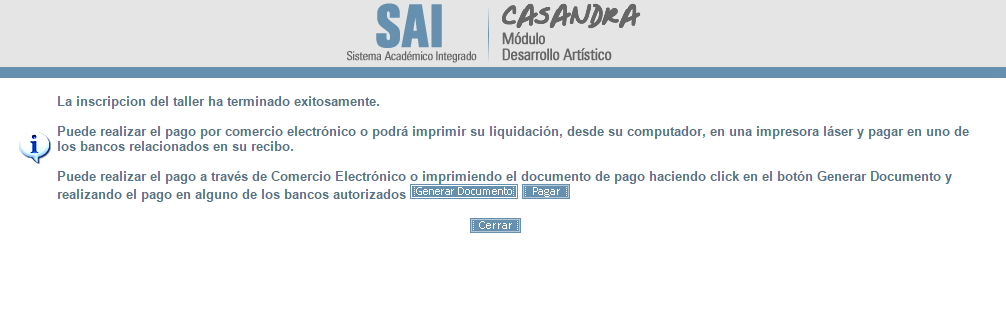 8. Elija la opción pagar para hacer el respectivo pago por internet.

También puede generar el documento para imprimir (en impresora laser) la liquidación y pagar en el banco.